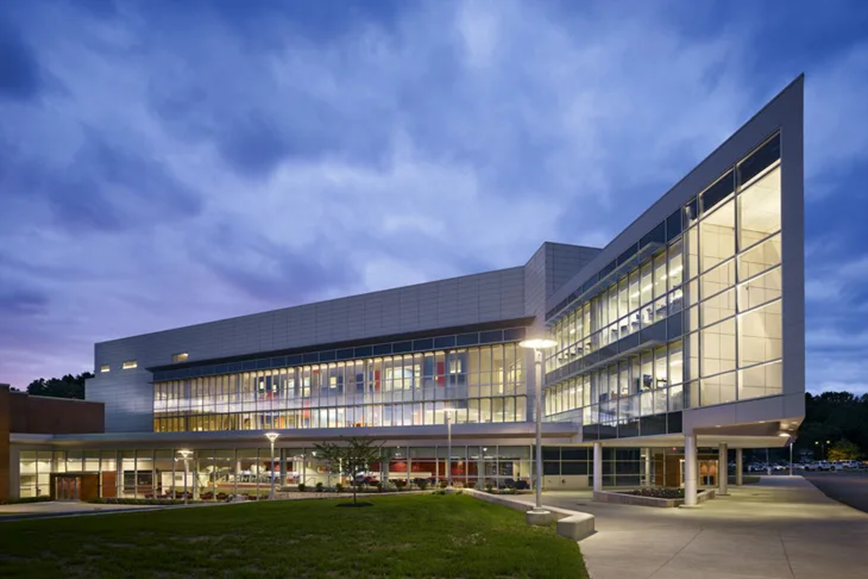 Open Access Discoverability and Advocacy
a community college perspective
Louise Feldmann
Andrea Rodgers, Delaware County Community College, Media, PA
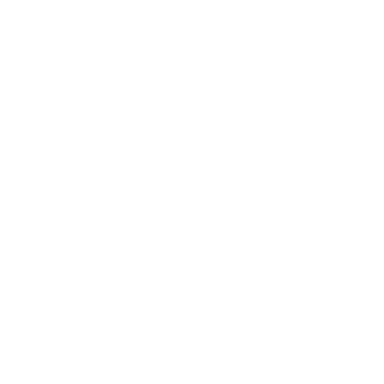 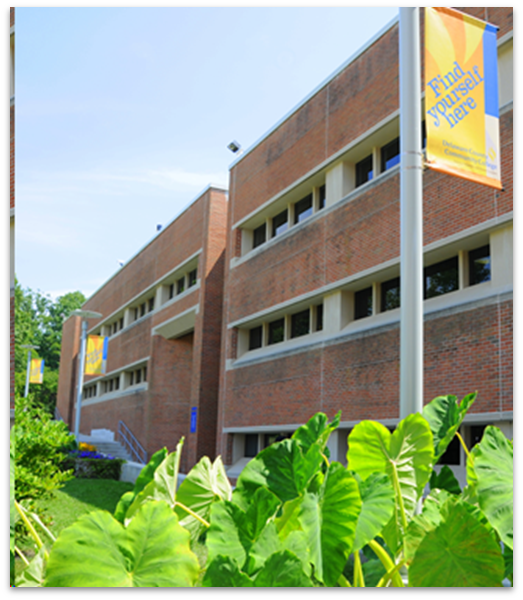 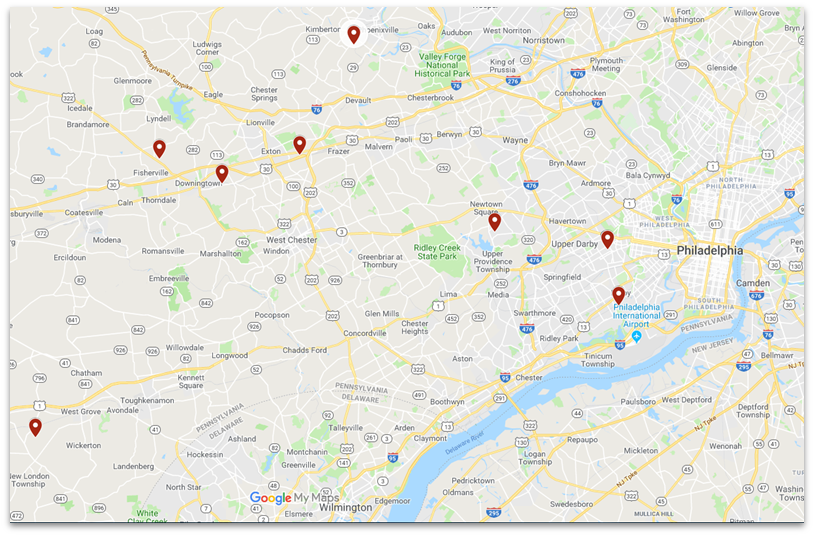 Delaware County Community College
Institutional Context
Founded in 1967
8 locations in Southeastern Pennsylvania across two counties (Delaware & Chester)
As of Fall 2021:
Full-time Equivalent (FTE): 5,714
Total Enrollment: 9,143
Full-time attendance: 23%
Part-time attendance: 77%
Program enrollment:
Transfer programs: 57%
General studies: 3%
Career/Occupational: 40%
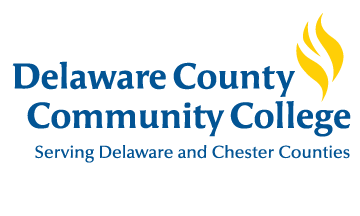 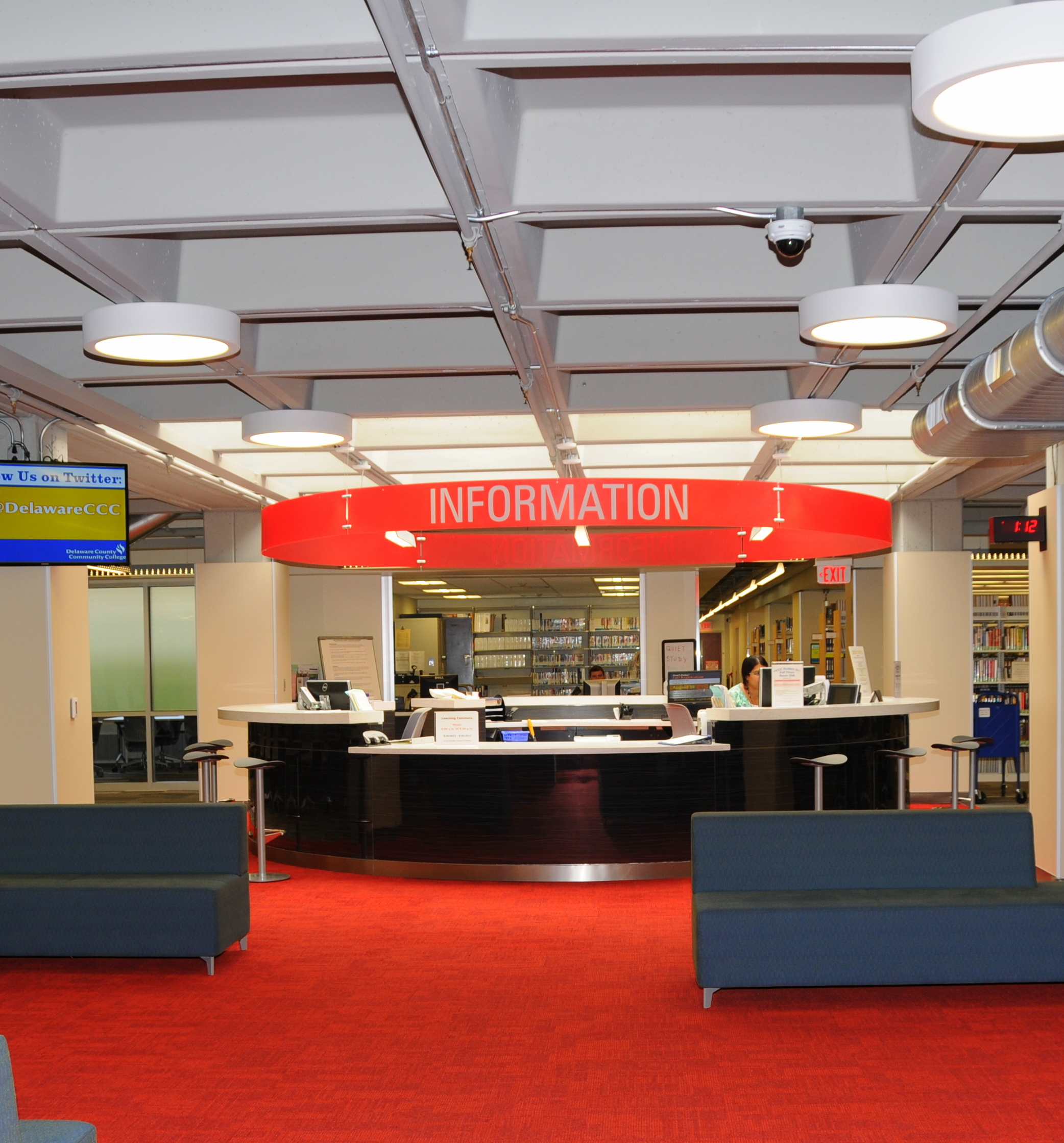 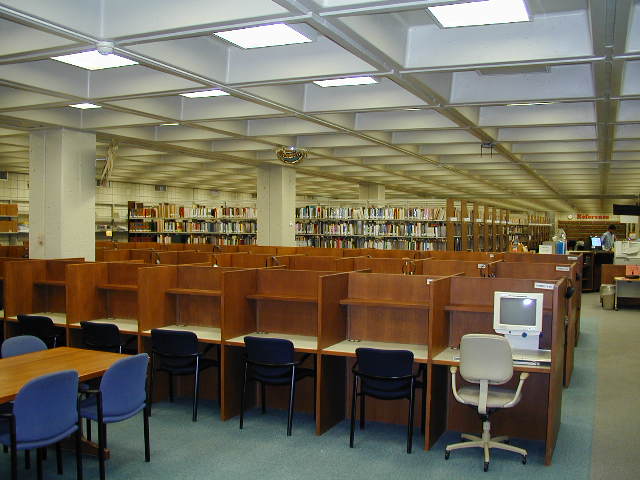 From Library to Learning Commons
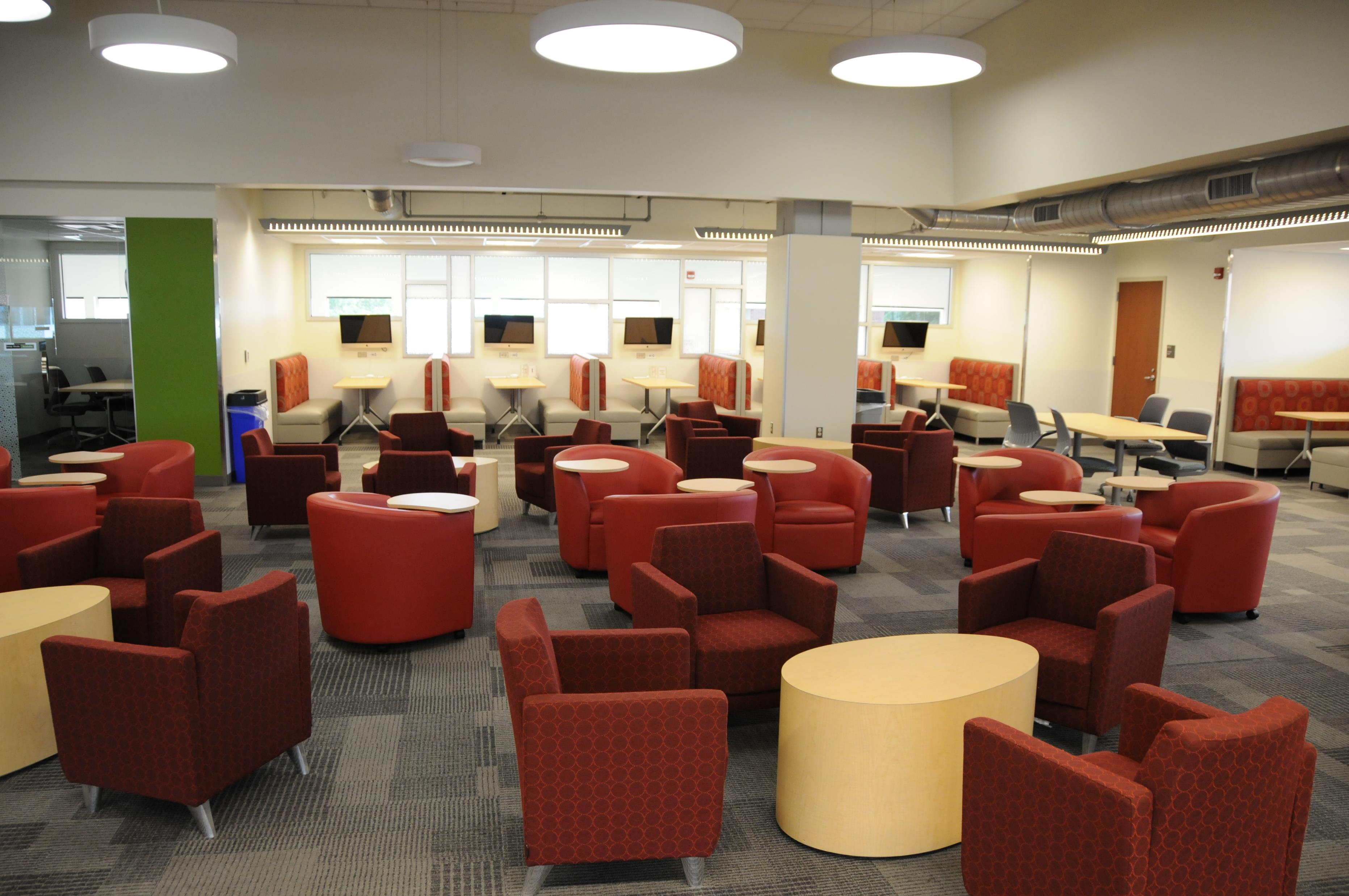 Heavy weeding - 30,000 physical materials removed
Open Access & Open Education Resources
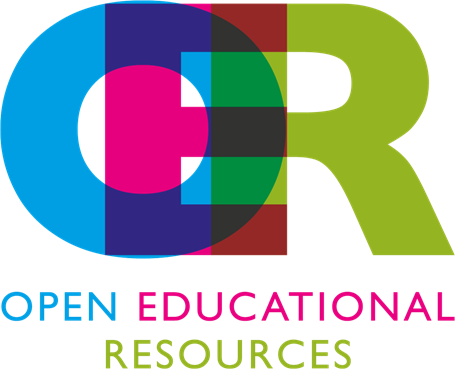 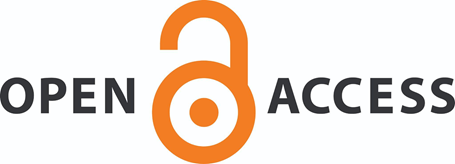 “Open Access logo” by Nick Shockey is licensed under CC-BY 4.0 ; “OER Logo Open Educational Resources” by Markus Busges is licensed under CC-BY-SA 4.0
Discoverability:   Open Access
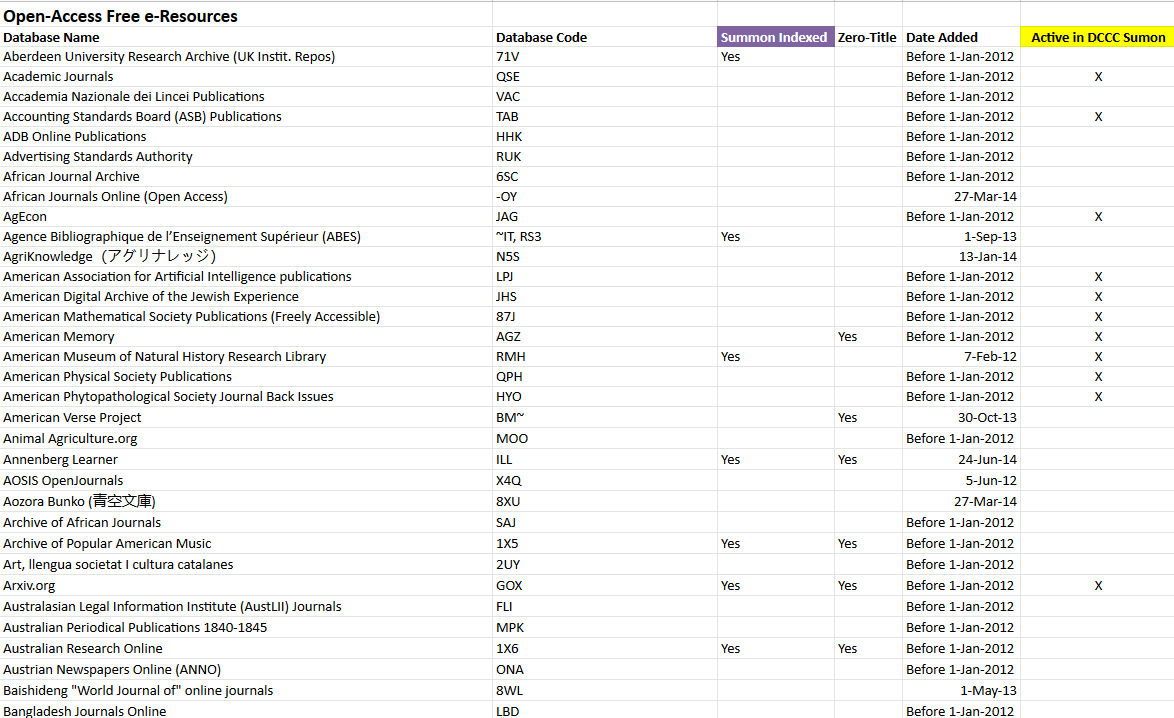 Discoverability:   Open Access
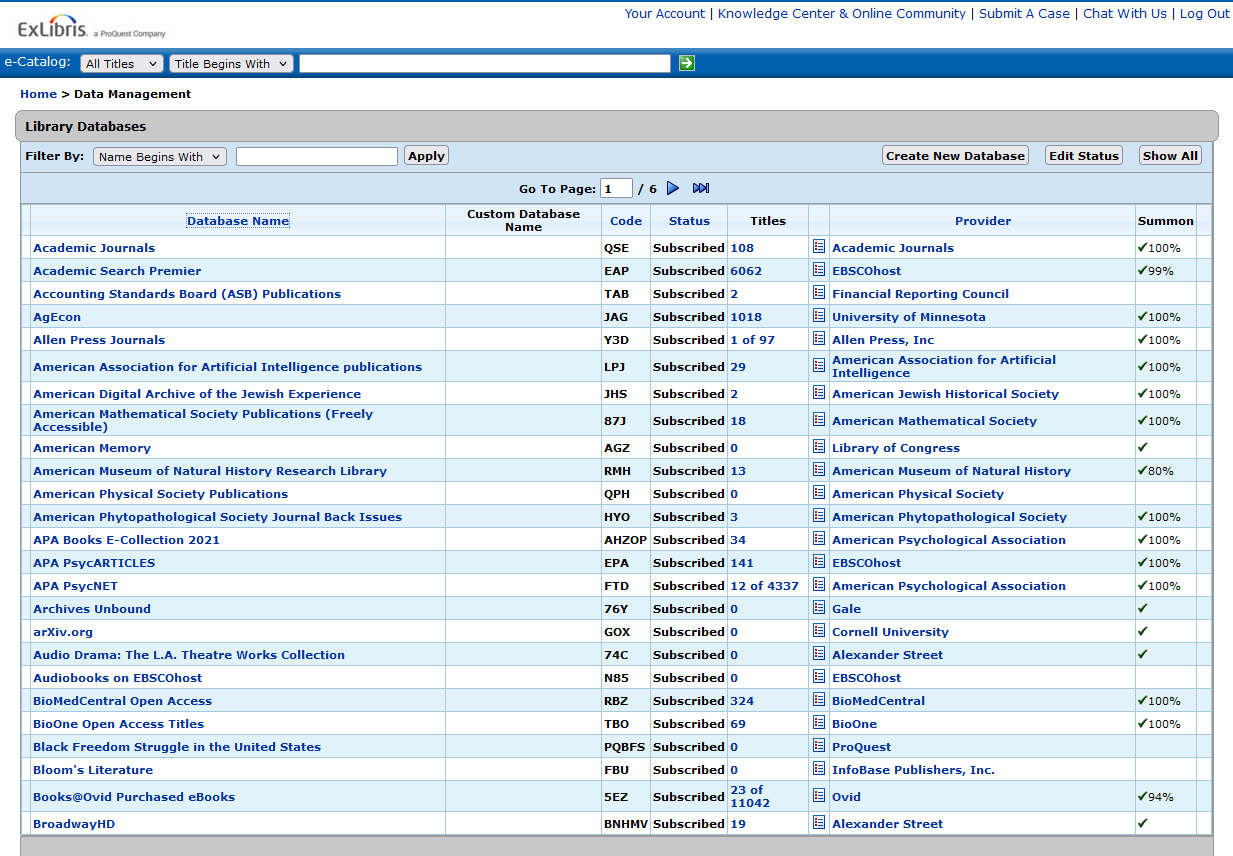 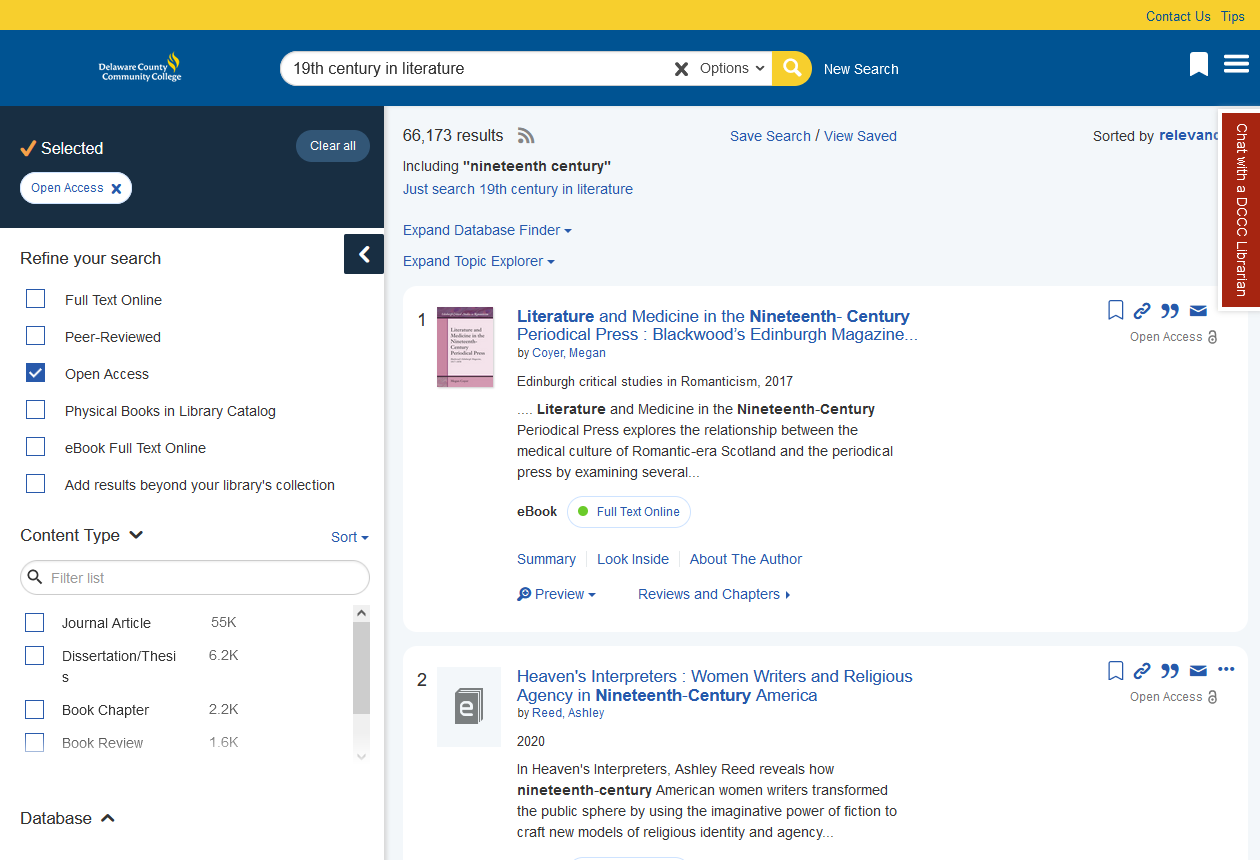 Discoverability:   Open Access
Discoverability:   Open Access
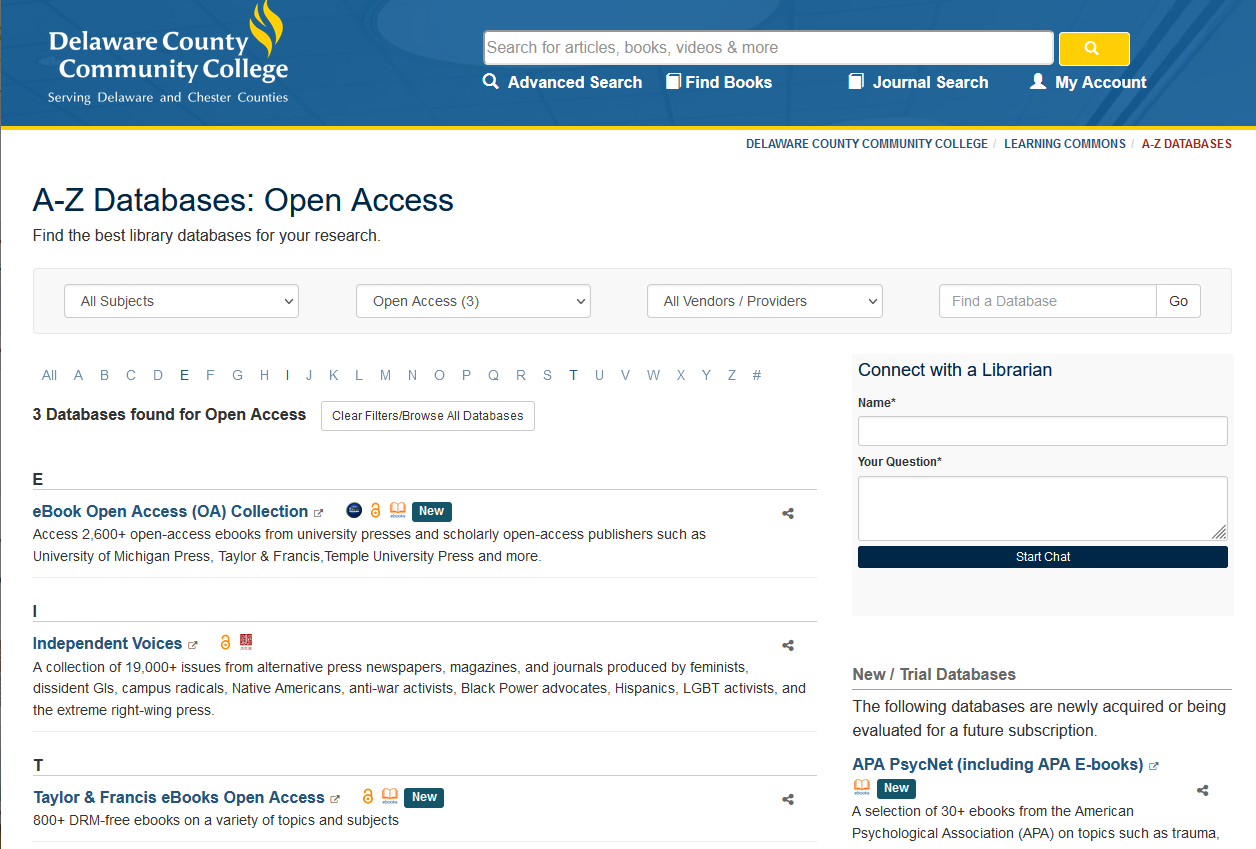 Discoverability:   OER
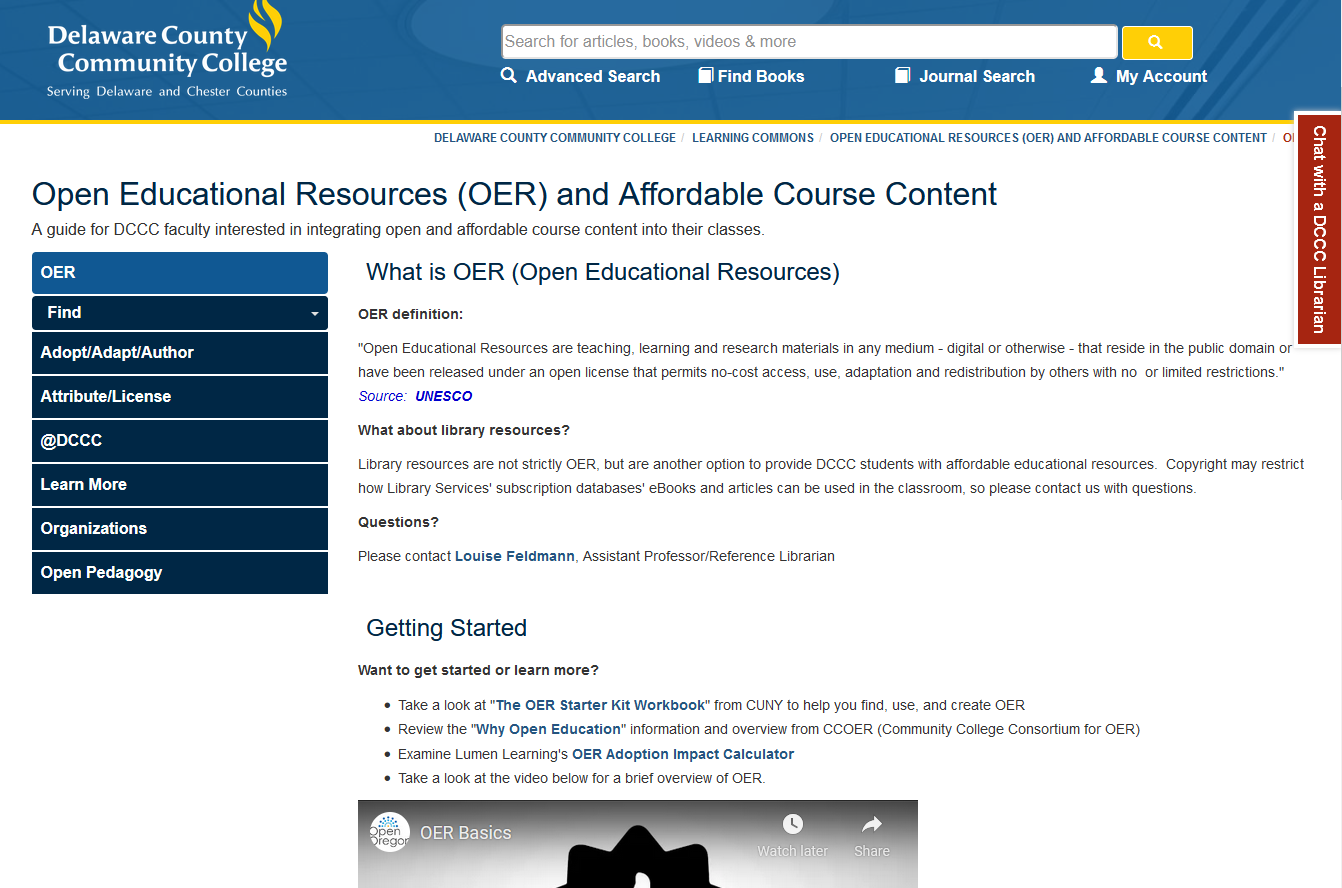 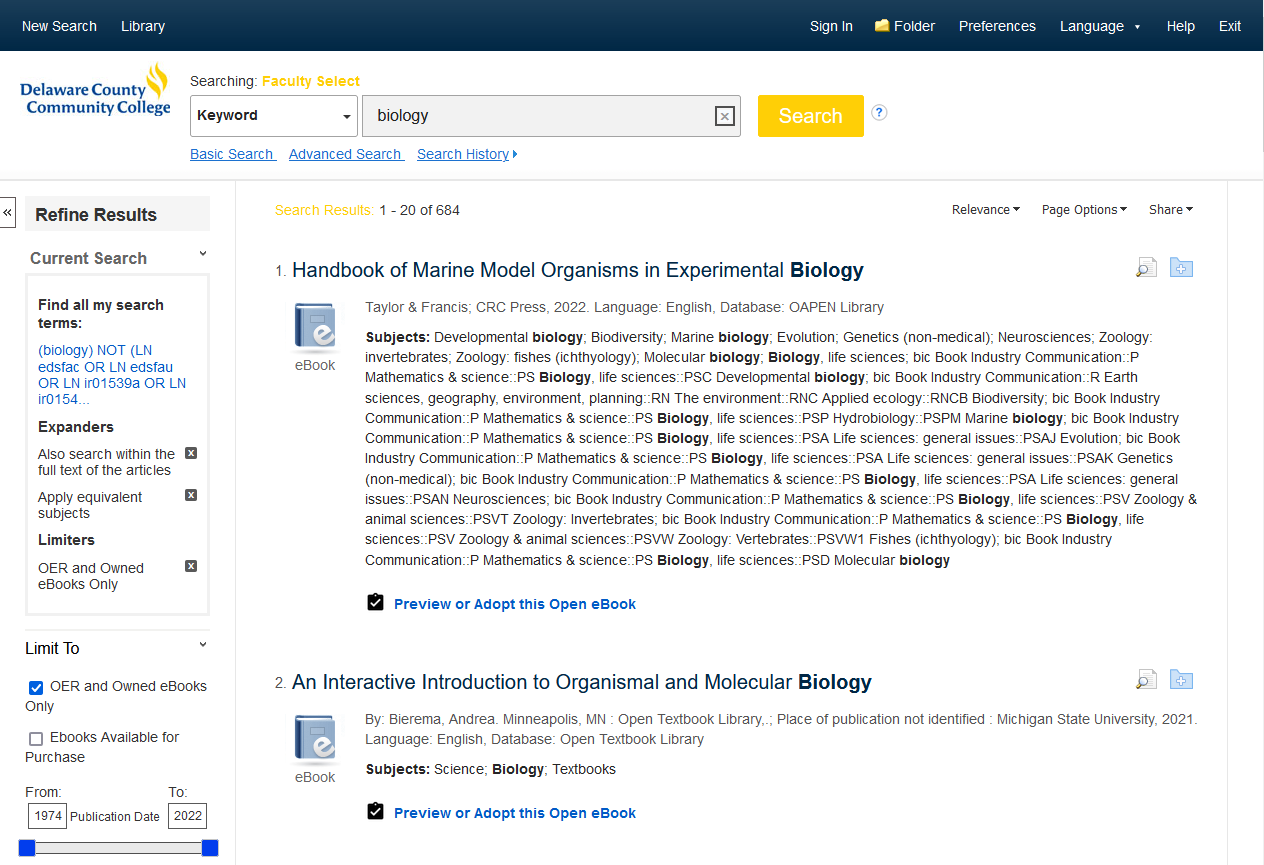 Discoverability:   OER
Discoverability:   OER
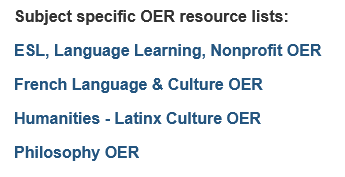 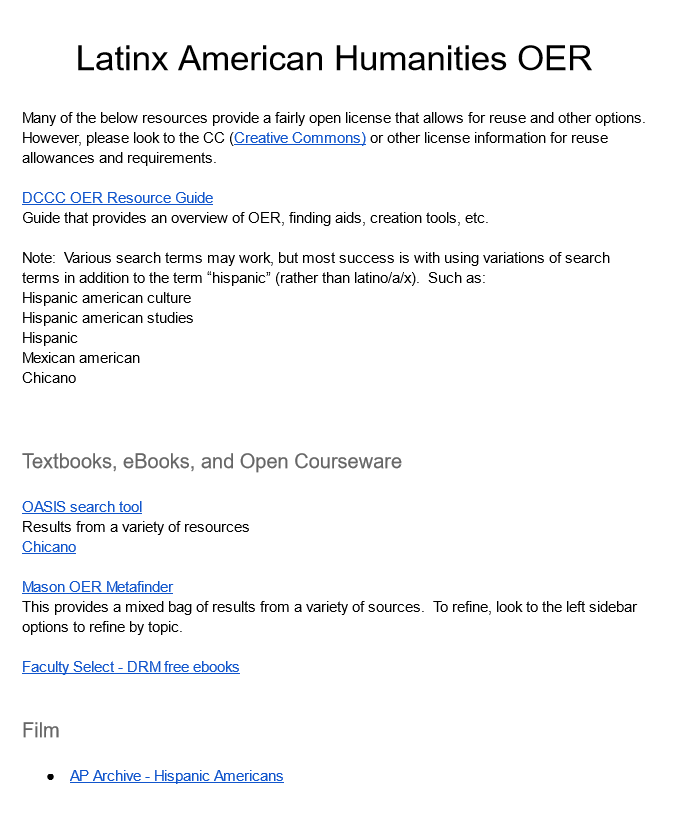 Discoverability:   OER
Support | Resources | Webinars
Advocacy
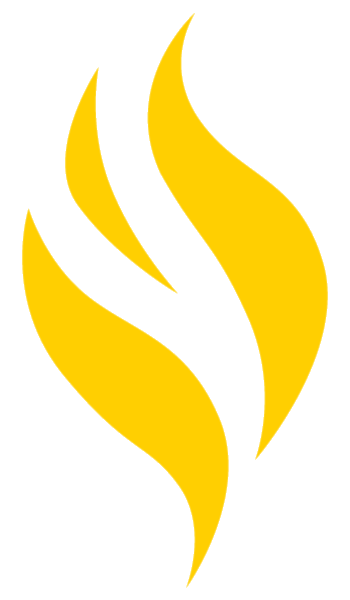 Surveys
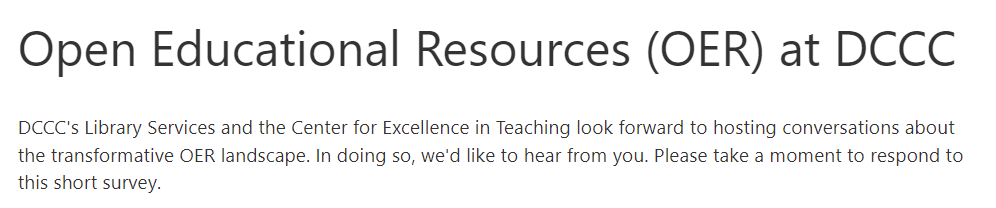 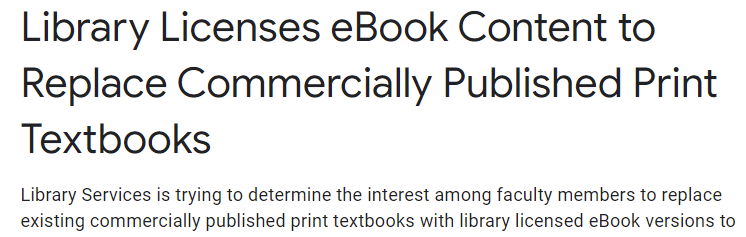 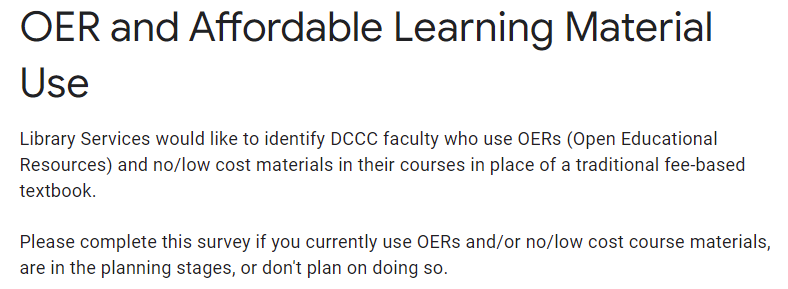 Pennsylvania Grants for Open and Affordable Learning (PA Goal)
Grants
Awarded
Art History
Reading

In process
Workforce Development (Construction)
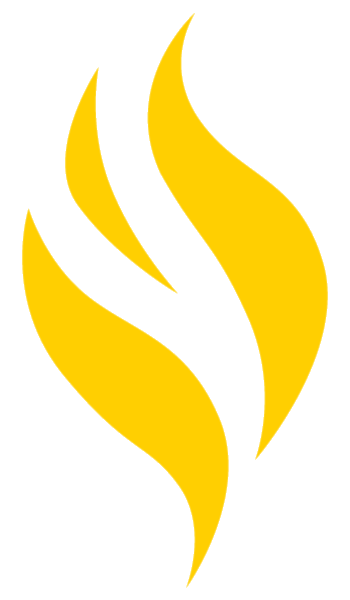 Other grants​
Spanish
Professional Development
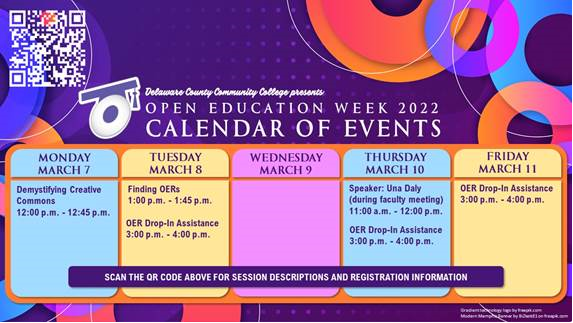 Continued Advocacy
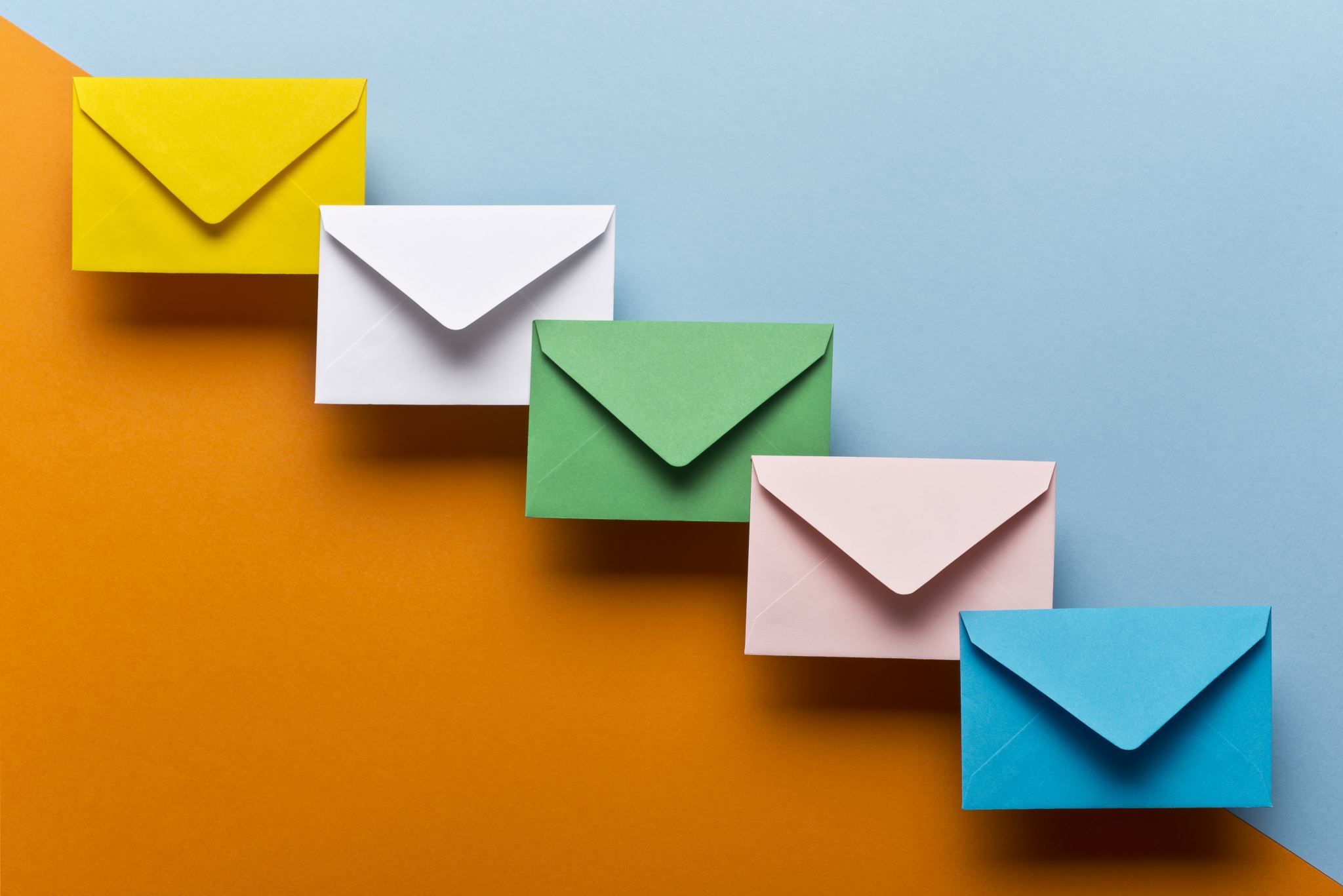 Questions & Comments
Louise FeldmannAssistant Professor & OER Librarian lfeldmann@dccc.edu
Andrea RodgersAssistant Professor & Electronic Resources Librarian arodgers4@dccc.edu